ЕТАПИ НАДАННЯ ДОМЕДИЧНОЇ ДОПОМОГИ. ПОСЛІДОВНІСТЬ ДІЙ ЗА АЛГОРИТМОМ MARCH
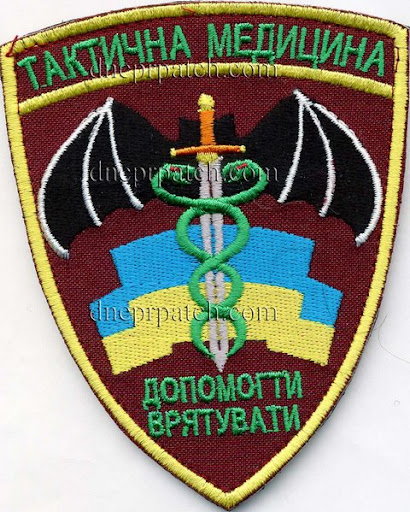 Приблизно 90 % смертельних випадків на 
полі бою трапляються до того, як пораненого  буде 
доставлено до лікувального закладу. 
         У багатьох випадках смерті не можна 
запобігти за допомогою медичного втручання 
(важка травма голови і політравма). Однак 
поранених, які не померли відразу, можна 
врятувати. Для цього медичну допомогу слід їм надавати негайно  на полі бою і в необхідному обсязі.
          Під час військових операцій приблизно у 80 % випадків   смерть настає протягом перших 30 хвилин після отримання поранення, коли часто єдина доступна медична допомога - це самодопомога або допомога товариша.
ЕТАПИ НАДАННЯ ДОМЕДИЧНОЇ ДОПОМОГИ. ПОСЛІДОВНІСТЬ ДІЙ ЗА АЛГОРИТМОМ MARCH
Тактична медицина (ТССС - Tactical 
      Combat Casualty Care (Тактична допомога 
      пораненим у бою)) - це комплекс заходів, які 
      здійснюються на полі бою та спрямовані на 
      рятування життя та запобігання важким 
      ускладненням у військовослужбовців, які 
      отримали травми й поранення.
          Інколи кажуть, що ТССС - це загальний протокол надання першої медичної допомоги на полі бою. Це найважливіші дії, розставлені у правильній послідовності.
          Принципи ТССС дещо відрізняються від принципів надання першої медичної допомоги, яких слід дотримуватися в умовах мирного часу.
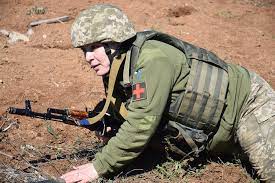 ЕТАПИ НАДАННЯ ДОМЕДИЧНОЇ ДОПОМОГИ. ПОСЛІДОВНІСТЬ ДІЙ ЗА АЛГОРИТМОМ MARCH
Особливостями ТССС є:
- врахування тактичної обстановки під час надання першої медичної допомоги;
- тривалість евакуації і відтермінованість початку надання першої лікарняної медичної допомоги.
Протоколи надання першої медичної допомоги враховують ці особливості.
      Відповідно до ТССС, перша медична допомога може надаватися у трьох зонах на полі бою:
- червона зона - зона, де поранений перебуває під вогнем противника;
- жовта зона - зона за будь-яким укриттям, у яку поранений переміщений із червоної зони і де він перебуває у відносній безпеці;
- зелена зона - зона, де поранений перебуває поза небезпекою повторного ураження.
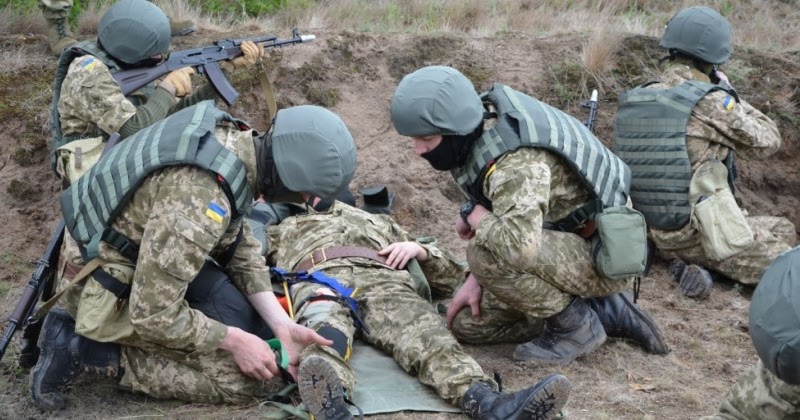 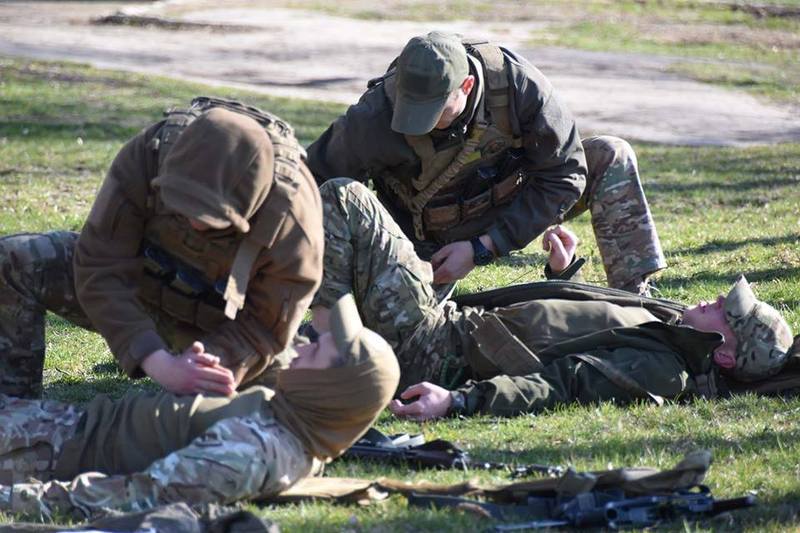 ЕТАПИ НАДАННЯ ДОМЕДИЧНОЇ ДОПОМОГИ. ПОСЛІДОВНІСТЬ ДІЙ ЗА АЛГОРИТМОМ MARCH
Часто замість поняття зон використовується
 поняття етапів надання першої медичної 
допомоги:
-  Допомога під обстрілом (CUF, Care Under 
Fire).
- Тактична допомога пораненим у бою (TFC, Tactical Field Care).
- Тактична допомога під час евакуації (Tactical Evacuation Care).
         Кожен солдат на полі бою повинен уміти діагностувати та надати допомогу при масивній кровотечі, проблемах дихальних шляхів, проникаючому пораненні грудної клітки.
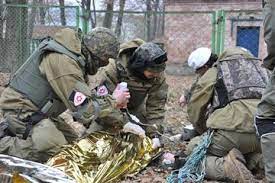 ЕТАПИ НАДАННЯ ДОМЕДИЧНОЇ ДОПОМОГИ. ПОСЛІДОВНІСТЬ ДІЙ ЗА АЛГОРИТМОМ MARCH
Протоколи допомоги ТССС виконуються
     за алгоритмом MARCH. MARCH – 
     це простий акронім (акронім - вид 
     абревіатури) для запам’ятовування 
     необхідних кроків за пріоритетністю для 
     рятування життя пораненому в бою.
         Абревіатуру MARCH почали 
     застосовувати англійські військові 
     приблизно у 2008 році.
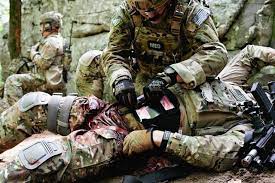 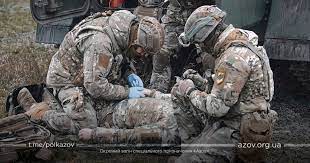 ЕТАПИ НАДАННЯ ДОМЕДИЧНОЇ ДОПОМОГИ. ПОСЛІДОВНІСТЬ ДІЙ ЗА АЛГОРИТМОМ MARCH